Diocesan Synod 22 June 2021
Directors’ and Trustees’ report and Consolidated Financial Statements : 
A presentation of the main points
Resilience in adversity
Summary Statement of Financial Activities
3
Net gains/(losses) on Properties, Investment & Glebe
4
Balance sheet – snapshot at year ends
5
Balance sheet by Fund
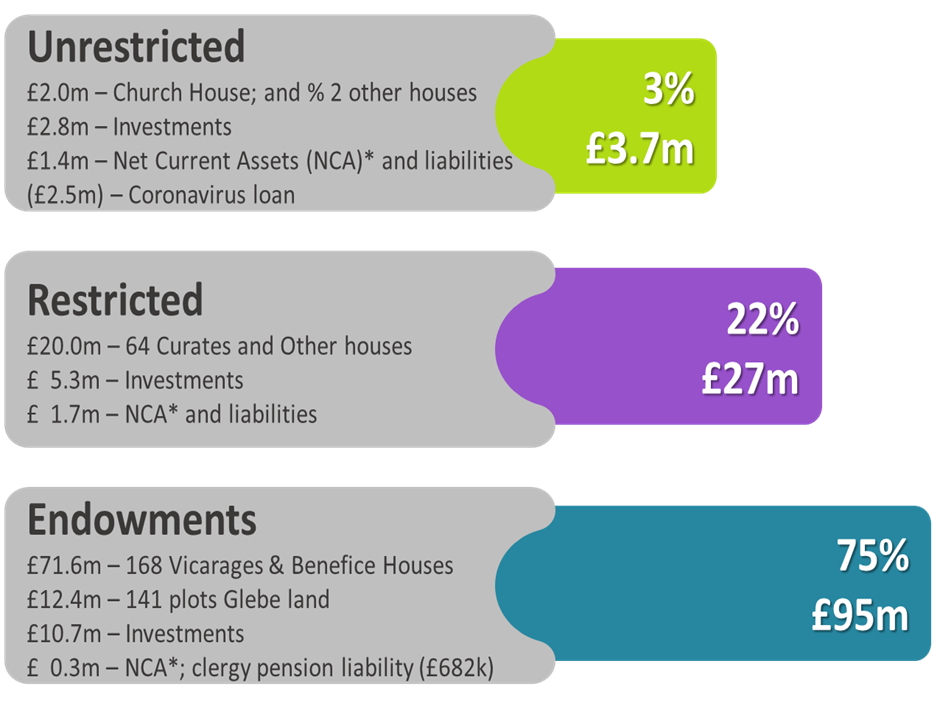 6
What happened to cash?
Cash was raised from :-                         £,000
Sale of 3 curates houses                          878
Investments sold in March 2020            988	
Coronavirus bank loan 		         2,500
Total raised 				         4,366
Spent on :-
Deficit 				        1,416
Purchase IT 					222
Purchase investment 			  10
Decreasing liabilities			361
Total Spent				        2,009
Cash end of year UP   
+ £2.357m
7
Going concern
Why do trustees consider the DBF to be a going concern
	Strong balance sheet even with restrictions etc gives options
	Credible plan to eliminate operating deficit by 2025
	All possible sources of income being explored
	Tight control of costs

Unqualified Audit Opinion for 2020
Welcome to Adam Halsey – charity partner Haysmacintyre
8
Motions
The Chairman of the Diocesan Board of Finance to move: 
“That the Diocesan Board of Finance receives the Directors’ and Trustees’ Report and Consolidated Financial Statements for the year ended 31 December 2020.” 
The Chairman of the Diocesan Board of Finance to move
“That the Diocesan Board of Finance approves the appointment of Haysmacintyre as the auditors for the Diocesan Board of Finance.”
9
10